ΚΑΤΑΣΚΕΥΗ 
ΦΩΤΟΓΡΑΦΙΚΗΣ ΜΗΧΑΝΗΣ







ΕΡΕΥΝΗΤΙΚΗ ΕΡΓΑΣΙΑ
Β' ΛΥΚΕΙΟΥ
ΓΥΜΝΑΣΙΟ ΜΕ Λ.Τ. ΨΑΡΩΝ
ΣΧΟΛΙΚΟ ΕΤΟΣ 2013-2014
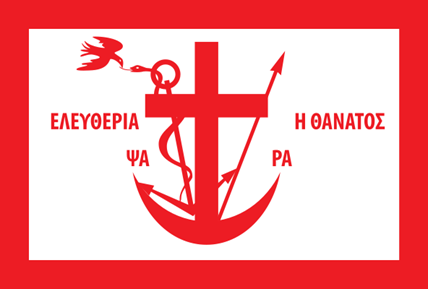 Επιβλέπων ΚαθηγητήςΑσκολίδης Γεώργιος
 
Μαθητές
Αράπη Τζένη
Βουραντά Άννα
Καμβούρης Νίκος
Πως να φτιάξουμε μια φωτογραφική μηχανή;
Τι θα χρειαστούμε:
● Ένα σπιρτόκουτο
● Ένα καινούργιο ρολό φιλμ 35 χιλιοστών
● Ένα άδειο ρολό φιλμ 35 χιλιοστών
● Ένα άδειο κουτί αναψυκτικού
● Μια καρφίτσα (λεπτή)
● Μαύρο μαρκαδόρο
● Κοπίδι
● Ψαλίδι
● Μαύρη κολλητική ταινία
● Ένα πλαστικό σπιράλ βιβλιοδεσίας
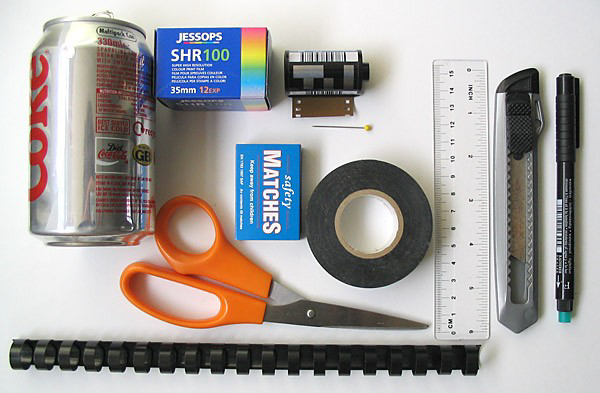 Βήμα 1
Κόβουμε ένα τετράγωνο πλευράς 2,4 εκατοστών από το κέντρο
 του εσωτερικού κουτιού των σπίρτων με ένα κοπίδι.
Βήμα 2
Βάφουμε το εσωτερικού του κουτιού με μαύρο μαρκαδόρο
Βήμα 3
Βάφουμε και το εσωτερικού του εξωτερικού κουτιού με μαύρο μαρκαδόρο
Βήμα 4
Στο κέντρο του εξωτερικού κουτιού ανοίγουμε 
μια τετράγωνη οπή 6 χιλιοστών με το κοπίδι
Βήμα 5
Κόβουμε ένα τετραγωνάκι από το κουτί 
αναψυκτικού με πλευρά 1,5 εκατοστά
Βήμα 6
Ανοίγουμε μια τρύπα στο κέντρο με την καρφίτσα. 
Μην πιέζετε δυνατά! Περιστρέψτε την καρφίτσα καθώς πιέζετε!
Βήμα 7
Βάφουμε το πίσω μέρος με τον μαρκαδόρο
Βήμα 8
Τοποθετήστε το αλουμινένιο κομμάτι πάνω στην οπή 
του εξωτερικού κουτιού, ακριβώς στο κέντρο.
Βήμα 9
Ασφαλίστε το αλουμινένιο κομμάτι στο κουτί 
με μαύρη ταινία, αφήνοντας τη τρύπα ακάλυπτη.
Βήμα 10
Κόψτε 2 κομμάτια από χαρτόνι, το ένα 3,2 x 3,2 εκ. και το άλλο ορθογώνιο 2,5 x 4 εκ. 
Στο τετράγωνο χαρτόνι ανοίξτε στο κέντρο του μια τετράγωνη οπή 0,6 εκ.
Βήμα 11
Τοποθετήστε μαύρη ταινία σε μια από τις πλευρές του ορθογωνίου.
Βήμα 12
Τοποθετήστε το τετράγωνο χαρτόνι με μαύρη ταινία στο σπιρτόκουτο ακριβώς μπροστά από το αλουμινένιο κομμάτι. 
Τοποθετήστε το ορθογώνιο χαρτόνι ανάμεσα από το αλουμινένιο κομμάτι και το τετράγωνο χαρτόνι ώστε να μπορεί να μετακινείται πάνω-κάτω.
Βήμα 13
Το ορθογώνιο χαρτόνι θα πρέπει να μετακινείται εύκολα, 
κλείνοντας και ανοίγοντας την οπή από το αλουμινένιο κουτί.
Βήμα 14
Κόβουμε ένα κομμάτι από ένα σπιράλ.
Βήμα 15
Τοποθετήστε το σπιράλ στο καινούργιο φιλμ έτσι ώστε η μυτερή του
 πλευρά μόλις να μπαίνει μέσα στις τρύπες στην άκρη του φιλμ.
Βήμα 16
Ασφαλίστε το κομμάτι του σπιράλ με μαύρη ταινία. 
Δοκιμάστε να τραβήξετε έξω λίγο φιλμ. Το φιλμ θα πρέπει να βγαίνει 
άνετα χωρίς να μπλοκάρει μετακινώντας το σπιράλ στις επόμενες τρύπες.
Βήμα 17
Κόψτε τα κομμάτια του φιλμ που περισσεύουν 
(δεν είναι τετραγωνισμένα) και από το παλιό και από το νέο φιλμ.
Βήμα 18
Τραβήξτε έξω λίγο φιλμ από το νέο και περάστε το μέσα από το σπιρτόκουτο. Προσέξτε έτσι ώστε η μη γυαλιστερή πλευρά του φιλμ να είναι προς το μέρος που βρίσκεται το αλουμινένιο κομμάτι.
Βήμα 19
Ενώστε με tape το παλιό με το νέο φιλμ. Προσέξτε να ευθυγραμμίσετε πολύ καλά
 τα δυο φιλμ ώστε να μπορεί να υπάρχει κίνηση από το ένα στο άλλο.
Βήμα 20
Τοποθετήστε το συρτάρι του σπιρτόκουτου όπως φαίνεται στην εικόνα.
Βήμα 21
Γυρίστε το φιλμ που περισσεύει στο άδειο φιλμ ώστε 
να μην φαίνεται να προεξέχει καθόλου φιλμ από καμία πλευρά.
Βήμα 22
Ασφαλίστε τα δυο ρολά φιλμ στο σπιρτόκουτο με την μαύρη ταινία. 
Εκτός από το μπροστά μέρος που είναι το αλουμινένιο κομμάτι, 
καλύψτε με ταινία όλο το υπόλοιπο σπιρτόκουτο.
Βήμα 23
Στο πάνω μέρος του παλιού φιλμ τοποθετήστε το ανοιχτήρι 
από το αναψυκτικό ώστε να μπορούμε να γυρνάμε το φιλμ πιο εύκολα.
Βήμα 24
Τοποθετήστε λίγο χαρτί (από χαρτοπετσέτα) στο κάτω μέρος του παλιού φιλμ
και ασφαλίστε το με μαύρη ταινία. ΜΗΝ το κάνετε πολύ σφιχτό!
Βήμα 25
Η κάμερα μπορεί να χρησιμοποιηθεί! Για να βγάλετε μια φωτογραφία 
απλά τραβήξτε το ορθογώνιο χαρτόνι προς τα πάνω για λίγα δευτερόλεπτα.
Βήμα 26
Για να αλλάξετε στάση γυρίστε το ανοιχτήρι αντίστροφα προς τους δείκτες του ρολογιού. Μετρήστε τα κλικ. Αν έχετε 24mm φιλμ γυρίστε 6 κλικ ενώ για 35mm 8 κλικ.
Είστε έτοιμοι!!!!